Проект на тему 
«Нетрадиционные формы работы с родителями»
Выполнили:                                                           Габдрахманова В.Г.                                                                                          .
Детский сад «Аллюки» №20  г.Азнакаево
Преподаватель К.П.Н.
Антонова О.А
1
Содержание
Пояснительная записка......................................................................................3
Рабочая программа по самообразованию........................................................9
Список литературы...........................................................................................21
Приложения.......................................................................................................23
2
Пояснительная 
записка
Взаимодействие педагогов с семьями воспитанников- одно из условий всестороннего развития детей. Именно семья является для ребенка основой всех основ. Недаром  народная мудрость гласит: «Ребенок учится тому, что видит у себя в дому. Родители-пример ему!»Очень часто родители испытывают трудности в вопросах воспитания и развития детей, забывают о том, что детей надо воспитывать с рождения и, желательно, собственным примером. Используя разнообразные формы работы в процессе взаимодействия с семьями, педагоги ДОУ помогают родителям раскрыть потенциал детей, увидеть их скрытые способности, таланты. Также помогают разобраться в некоторых вопросах педагогики и психологии.
В нашей группе взаимодействие с семьями воспитанников проходит в рамках реализации долгосрочного проекта(1 год ) на тему  «Как хорошо иметь семью».
3
Цель проекта
Развитие сотрудничества семьи и детского сада
Задачи проекта
1.Создать условия для дальнейшего развития партнерских отношений между ДОУ и семьями воспитанников.
2.Продолжать совершенствовать систему взаимоотношений «родитель-ребенок». 
3.Просвещать родителей по вопросам воспитания и развития детей.
4.Пополнять предметно развивающую среду играми, пособиями и наглядными материалами по теме проекта в рамках проводимых мероприятий.
5.Формировать у детей ценностные представления о семье, семейных традициях, обязанностях.
4
Ожидаемые  результаты
1. Повышение уровня психолого– педагогического просвещения родителей и повышение уровня их активности.
2. Создание системы комплексной работы с родителями  дошкольников.
3. Активное  участие родителей в совместной с детьми творческой деятельности (конкурсы рисунков, творческая гостиная, в подготовке и проведении праздников  и развлечений), работе ДОУ.
5
Этапы реализации проекта
1 этап. Подготовительный
* Изучение методической литературы.
* Анкетирование родителей.
* Планы в рамках проекта
2 этап. Основной
* Разработка конспектов мероприятий
* Апробация проекта
3 этап. Заключительный
* Анализ и обобщение проделанной работы
* Презентация «Развитие сотрудничества семьи и детского сада»
* Фотосессия сотрудничества ДОУ с  родителями и детьми. Публикации в СМИ.
6
Методы
Наглядные методы (памятка «Как сделать зарядку любимой привычкой ребенка»; презентация «История возникновения часов; стенд  «Дорожная безопасность»; беседа «ждем Новый год»; выставка игрушек «Новогодний хоровод»; памятка «Как хорошо иметь семью»; фотоколлаж «Моя семья»; рисунки детей «Габудлла Тукай»; эмблемы, дипломы, альбом «Домашние и дикие животные»
Практические методы ( проведение занятия, дидактическая игра «Улица города» ; анкетирование «Нужен ли режим дня дошкольнику», «Знаете ли вы ПДД»; организация мини-музея «Часовое время»; моделирование «Новогодняя игрушка»; выступление клоуна, чтение стихотворений, изготовление поделок для именинников, творческая работа с родителями «Рисование ладошками»; пантомима «Как я дома помогаю»; театрализация отрывка из сказки Г.Тукая, поход с родителями в библиотеку, брейн-ринг «Здоровому все здорово»; фотовыставка «Поход»; изготовление песочных построек.
7
Участники проекта
Дети
Педагоги
Родители
Музыкальный руководитель
Ноутбук
Проектор
Экран
Аудиозаписи
Проигрыватель
Канцелярские  товары
Оборудования:
8
Проект
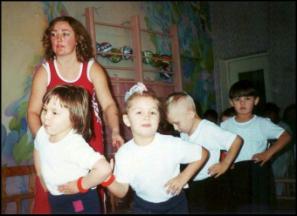 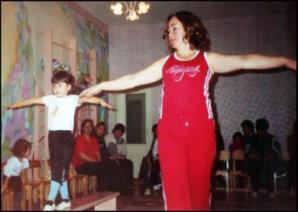 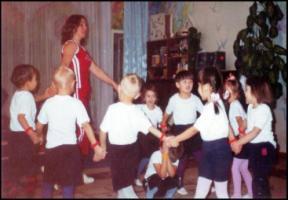 9
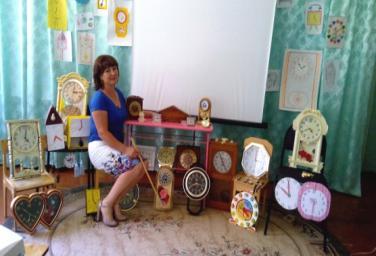 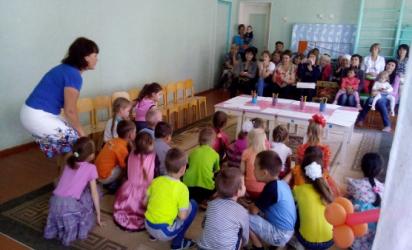 10
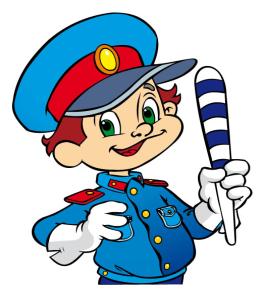 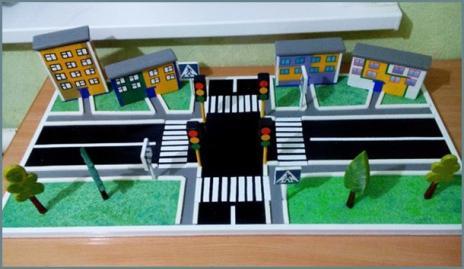 11
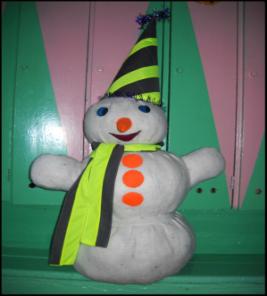 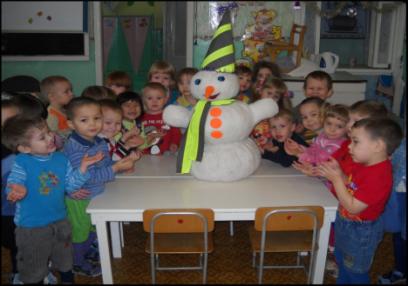 12
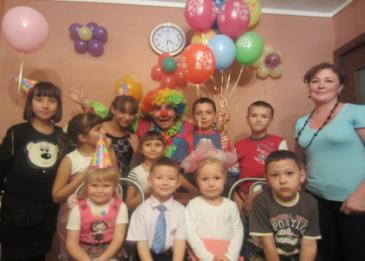 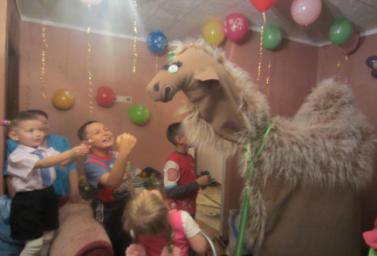 13
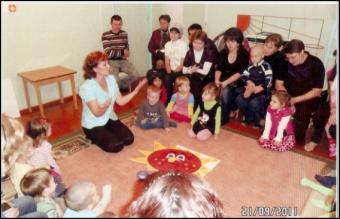 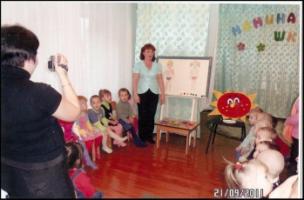 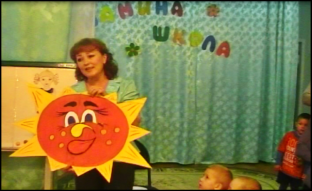 14
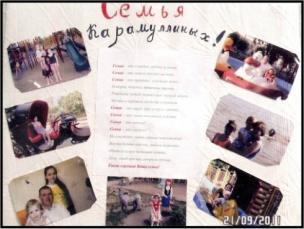 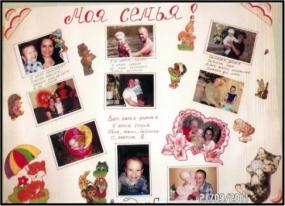 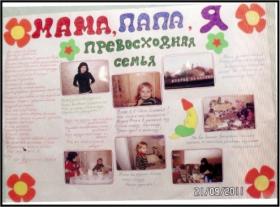 15
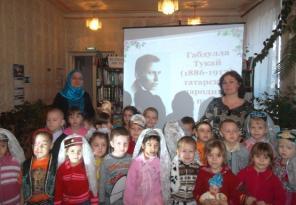 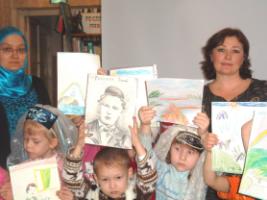 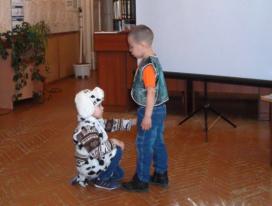 16
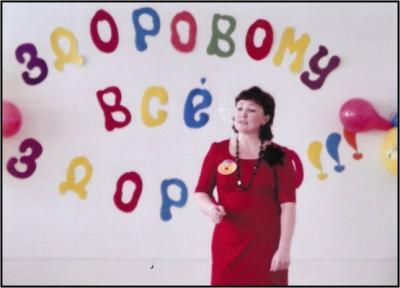 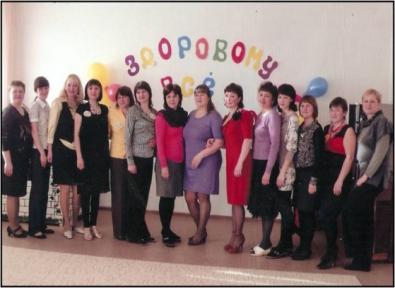 17
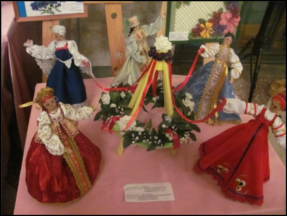 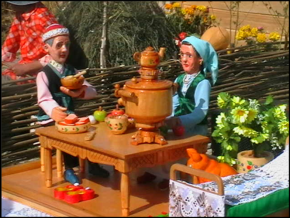 18
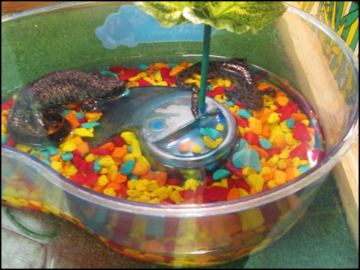 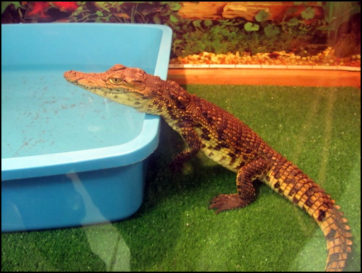 19
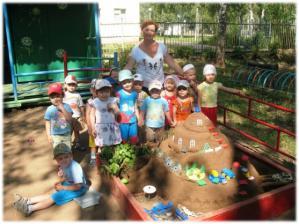 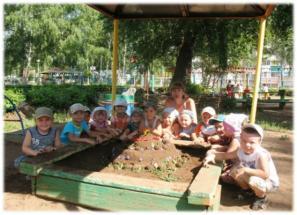 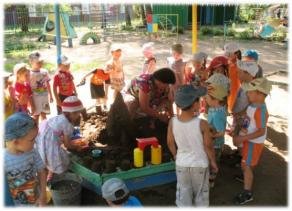 20
Список литературы
1. Дергачева, О.М., Проблема взаимодействия детского сада и семьи / О.М. Дергачева, Г.И. Хозяинов // Юбилейный сборник научных трудов молодых ученых и студентов РГАФК. - М.: 1998. - с 26-30.
2. Клемантович И. Современная семья: структура, специфика, воспитательные возможности // Воспитание школьников.- 1998. - № 4.- с.2-5.
3. Майорова Ф.С. Изучаем дорожную азбуку.-  М.: Скрипторий, 2008г.
4. Азбука юного пешехода.- М.:Кедр, 2010г. 
5. Г. И. Куценко, Ю.В. Новиков «Книга о здоровом образе жизни» М Профиздат 1987г.С. 256 
6. Островская Л. Ф. Педагогические ситуации в семейном воспитании дошкольников/  Л.Ф. Островская - М.: Просвещение, 1990. - 160с.
7. Дошкольное воспитание.- №3.- 2007г.
21
8. «Основы безопасности детей дошкольного возраста», Н.Н. Авдеева, О.А. Князева, Р.Б. Стеркина.-2008г.
9. Солодянкина О. В. Сотрудничество дошкольного учреждения с семьёй: Практическое пособие / О.В. Солодянкина - М.: АРКТИ, 2006. - 80 с.
10. Г. И. Куценко, Ю.В. Новиков «Книга о здоровом образе жизни» М Проф.издат.- 1987г. С. 256
22